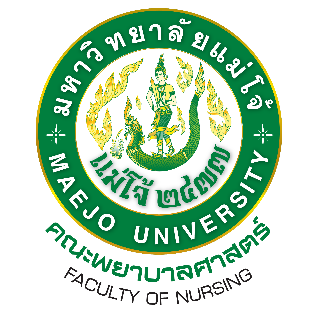 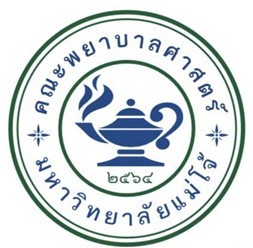 ประเมินประกันคุณภาพการศึกษาภายในหลักสูตรพยาบาลศาสตรบัณฑิต25 มิถุนายน 2567
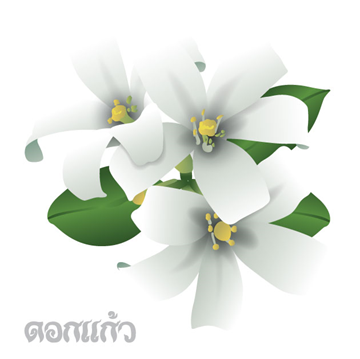 รายชื่อคณะกรรมการประเมินคุณภาพการศึกษาภายใน ระดับหลักสูตร ประจำปีการศึกษา 2566
1. ผศ.ดร.ปรีดา  	ศรีนฤวรรณ    ประธานกรรมการ (ผู้ช่วยอธิการบดี/คณะบริหารธุรกิจ)
2. ผศ.โสภณ		ฟองเพชร	กรรมการ (คณะบริหารธุรกิจ)
3. ผศ.ดร.รัชชานนท์  	สมบูรณ์ชัย	กรรมการ  (คณะผลิตกรรมการเกษตร)
4. คุณศิรินยา  	อ้นแก้ว	เลขานุการ  (คณะเทคโนโลยีการประมงและทรัพยากรทางน้ำ)
5. คุณรัตนา   	กันตีโรจน์	ผู้ช่วยเลขานุการ (คณะพยาบาลศาสตร์)